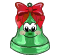 РУССКИЙ ЯЗЫК
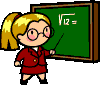 2 класс
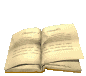 Если ты его отточишь,
Нарисуешь всё, что хочешь!
Солнце, море, горы, пляж –
Кто же это?
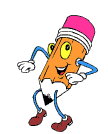 08.02.2011
2
Проверка домашнего задания
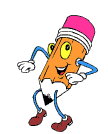 08.02.2011
3
ПРОВЕРЬ
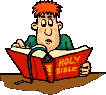 Что сделал? – наступил, уселся.
Что сделали? – легли, почернели, заснули,
завертелись.
     
         Действия одного или многих предметов называет каждое слово?
08.02.2011
4
Интересная часть речи
В русском языке живет:
Кто что делает, расскажет;
Чертит, пишет иль поет.
Может плакать и смеяться,
Или забивает гол.
Начинает удивляться –
Растолкует всё…Кто? 
 Глагол.
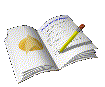 08.02.2011
5
Что такое глагол?
Что обозначают  глаголы?
На какие вопросы отвечают глаголы?
08.02.2011
6
Чистописание
08.02.2011
7
Словарная работа
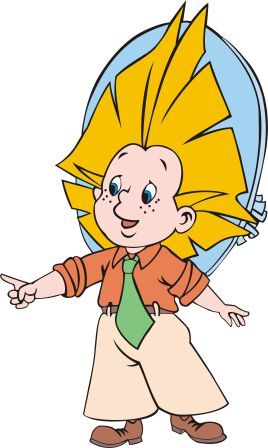 08.02.2011
8
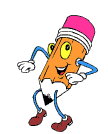 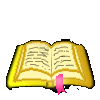 08.02.2011
9
у дома –
 что? - дом
от мамы
кто? - мама
08.02.2011
10
Глагол имеет начальную форму, её ещё     называют неопределённой формой.
Глагол в неопределённой форме отвечает
на вопросы что делать? или что сделать?

Глаголы в неопределённой форме оканчиваются на    –ть, -ти, -чь.
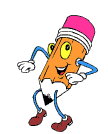 08.02.2011
11
Из группы слов выпишите только глаголы в неопределённой форме.
Гулять, прогулка, прогулочный, прогулять,
нагуляться.
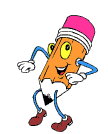 08.02.2011
12
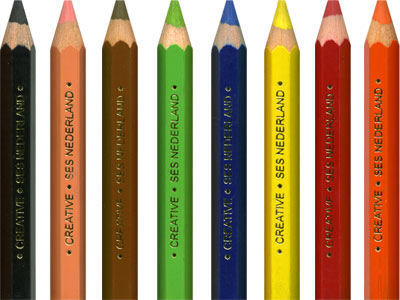 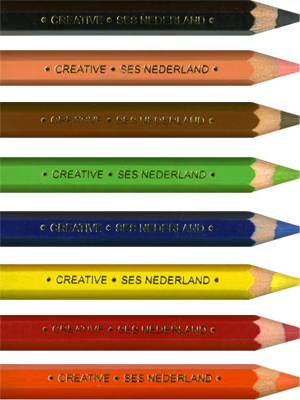 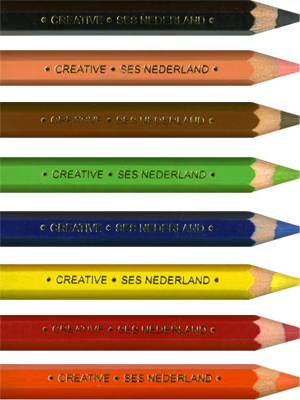 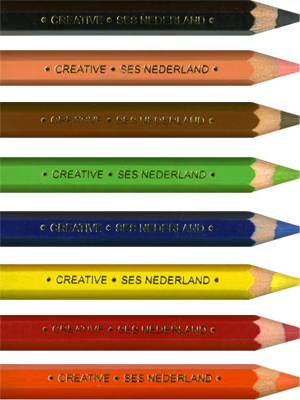 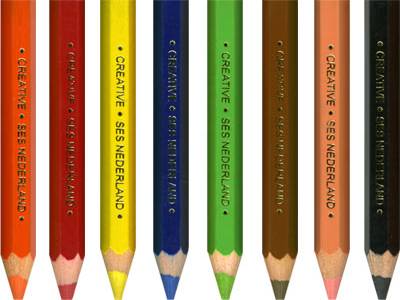 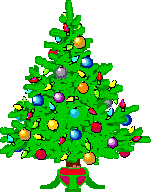 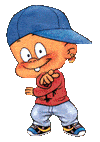 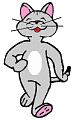 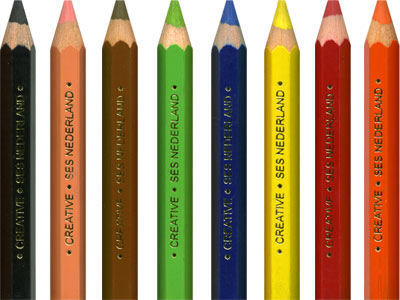 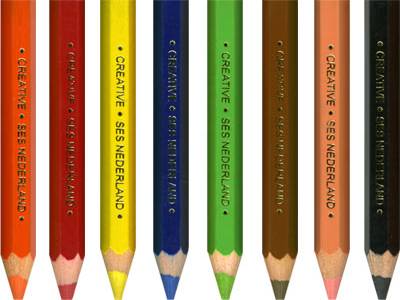 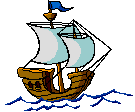 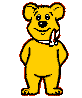 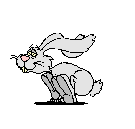 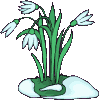 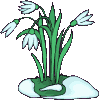 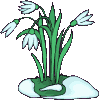 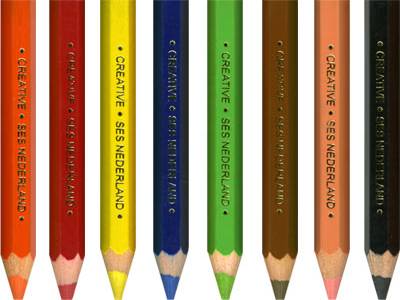 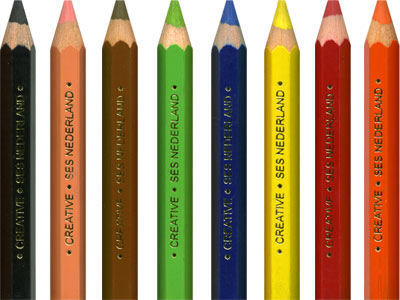 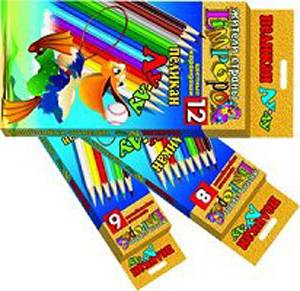 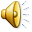 Образуйте от данных глаголов неопределённую форму.
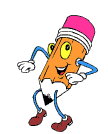 1 в. Писал, рисовал, лечил.
2 в. Стоял, копал, ловил.
07.02.2011
14
Работа по учебнику
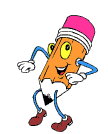 С.28-29, упр. 44
07.02.2011
15
1 уровень
-Вместо точек вставьте глаголы.
1 ряд. Лучше хорошо …, чем … хорошо.
(поступал, говорил)
2 ряд. Умение … дороже золота. (работал)
3 ряд. Не стыдно …, когда нечего … . (молчал, сказал)
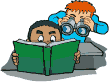 2 уровень-Составьте предложения, подчеркните глаголы.Лиса (жить) в норе. Машина (возить) груз.
16
Что узнали нового?
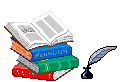 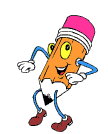 07.02.2011
17
Задание на дом:с. 30, упр. 45
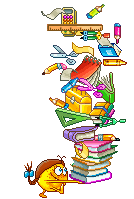 08.02.2011
18
пишет 
учить
петь
наступил
читать
играть
летают
видеть
рисует
дружить
Поиграй со мной!
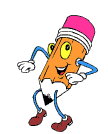 08.02.2011
19
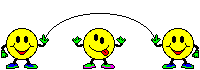 08.02.2011
21
07.02.2011
22